Adnodd 5a.
Y gyfraith a’r drosedd o feithrin perthynas amhriodol
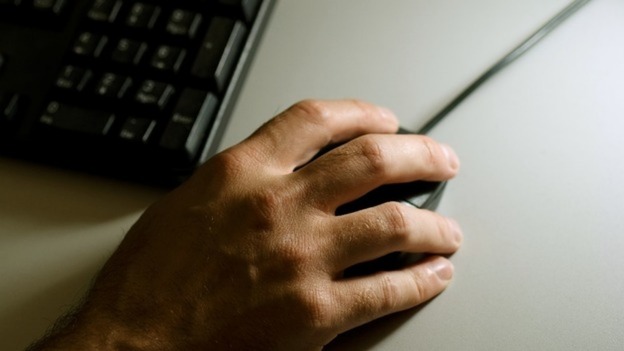 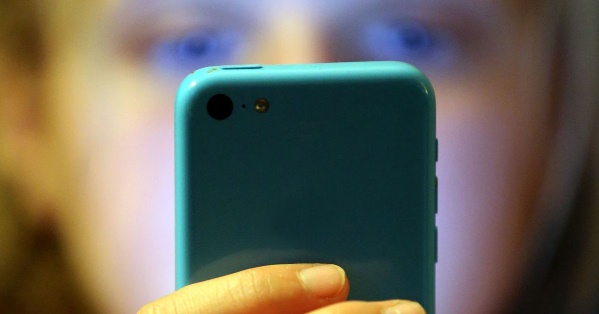 Diffiniad
Mae meithrin perthynas amhriodol yn digwydd pan mae oedolyn yn dod yn ffrindiau â phlentyn yn fwriadol ac yn cael y plentyn i ymddiried ynddo er mwyn cymryd mantais ohono a / neu achosi niwed rhywiol iddo.
Mae pobl sy’n meithrin perthynas amhriodol yn gallu bod yn ifanc neu’n hen ac o unrhyw ryw.
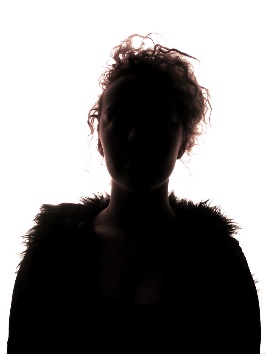 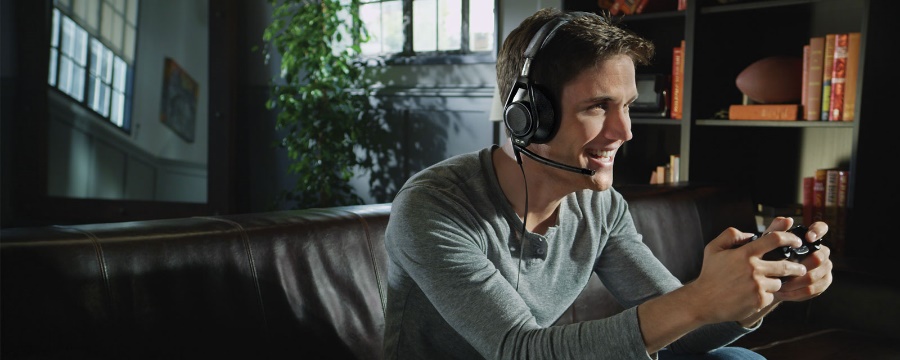 Beth yw niwed rhywiol ar-lein?
Dechrau sgyrsiau rhywiol
Gofyn am luniau neu fideos noeth
Gofyn i ti wneud rhywbeth rhywiol ar we-gamera
Anfon lluniau neu fideos noeth atat ti
Gofyn i gwrdd â thi.
(O dan 18)
Meithrin perthynas amhriodol a’r gyfraith
Meithrin perthynas amhriodol - Y drosedd dan adran 15 Deddf Troseddau Rhywiol 2003, yw cwrdd â phlentyn gyda'r bwriad o gael cysylltiad rhywiol gydag ef neu hi. 
Daeth trosedd newydd, Cyfathrebu Rhywiol gyda Phlentyn, i rym ar 3 Ebrill 2017, ac mae’n cynnwys cyfathrebu ar-lein ac all-lein, gan gynnwys trwy’r cyfryngau cymdeithasol, e-bost a llythyrau. 
Mae oedolion sy’n meithrin perthynas amhriodol yn wynebu hyd at ddwy flynedd yn y carchar a chael eu rhoi yn awtomatig ar y Gofrestr Troseddwyr Rhywiol.
Cardiau Senario
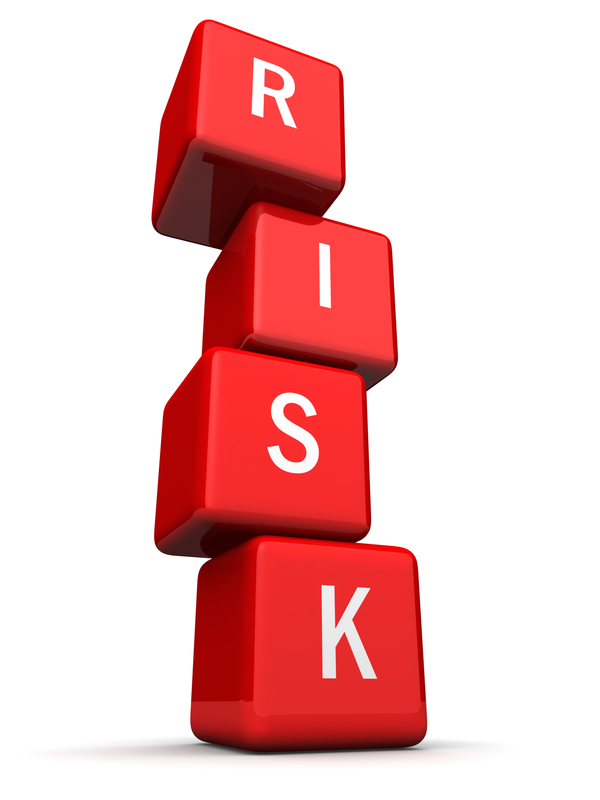 Mae adnabod perygl yn sgìl bwysig i’ch helpu chi i gadw’n ddiogel ar-lein. 

Cwblhewch Adnodd 5b. Senarios Pwy sydd mewn perygl?

Nodwch pwy sydd fwyaf mewn perygl o niwed.
G
Janie
Mike
Rhian a Fatima
Owain
Molly
A.J.
Raisa
Nodiadau gludiog
Pa gyngor fyddech chi’n ei roi i’r rhai sydd wedi cael eu canfod i fod mewn perygl o niwed, i leihau’r perygl iddynt ac er mwyn iddynt fod yn fwy diogel ar-lein.
Ysgrifennwch eich awgrymiadau ar nodiadau gludiog.
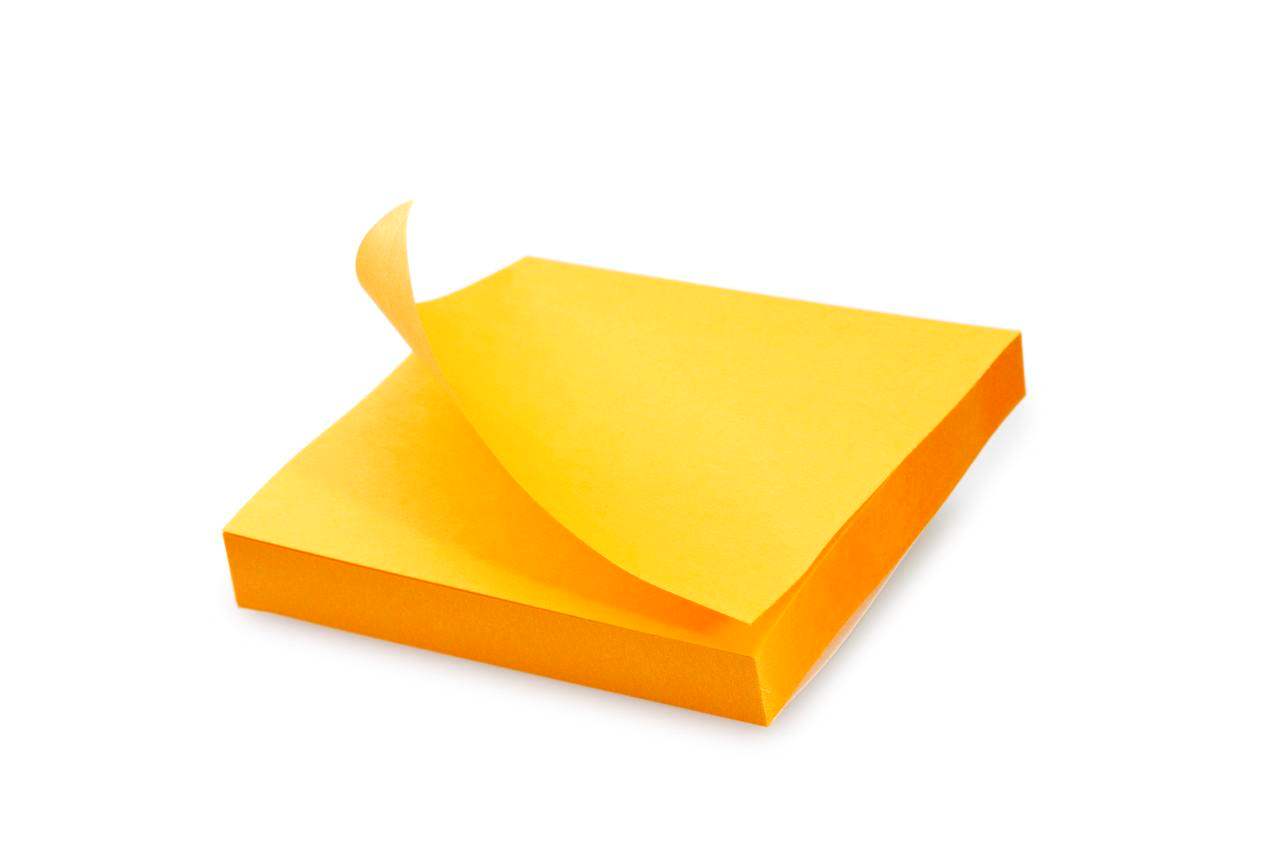 Cofiwch…
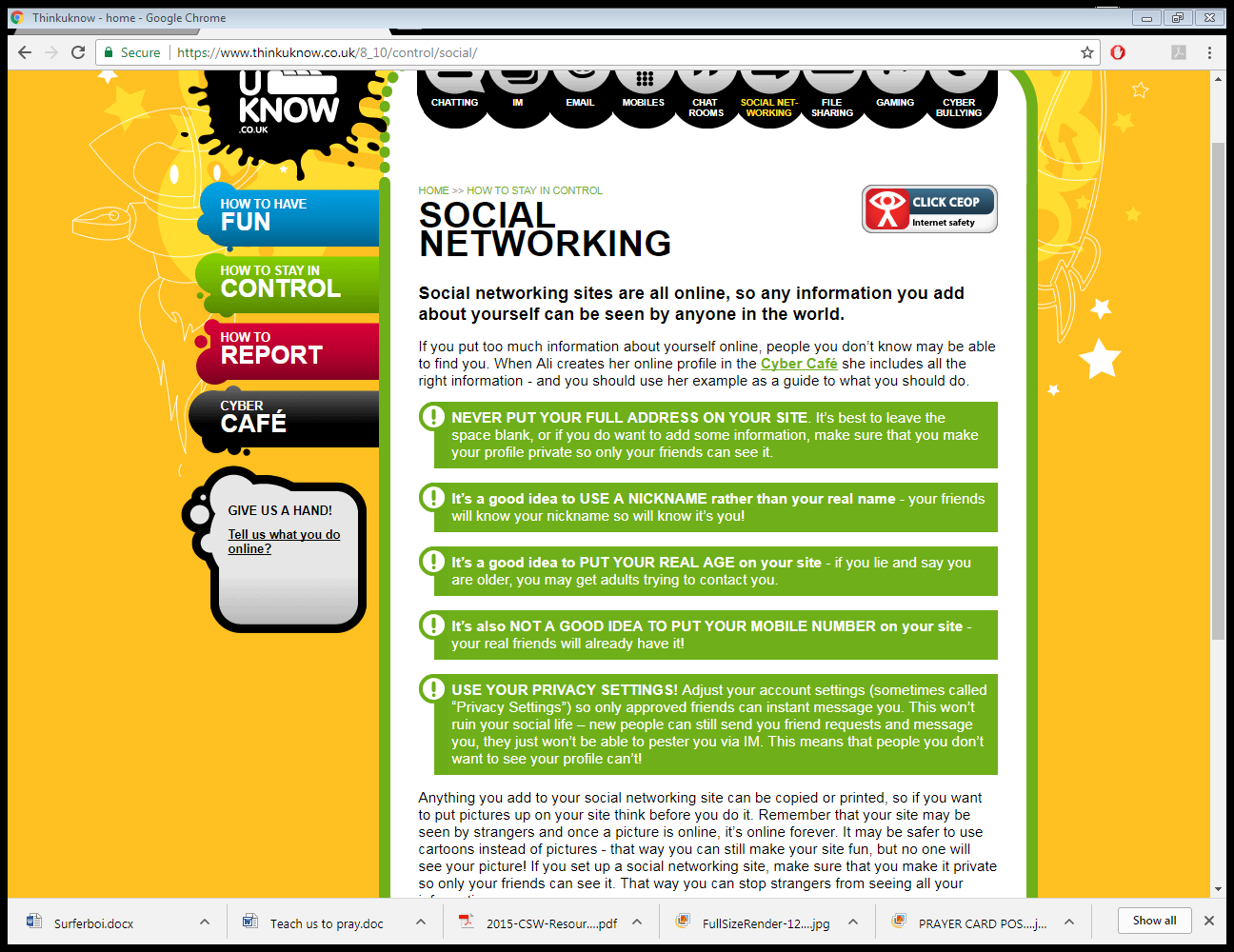 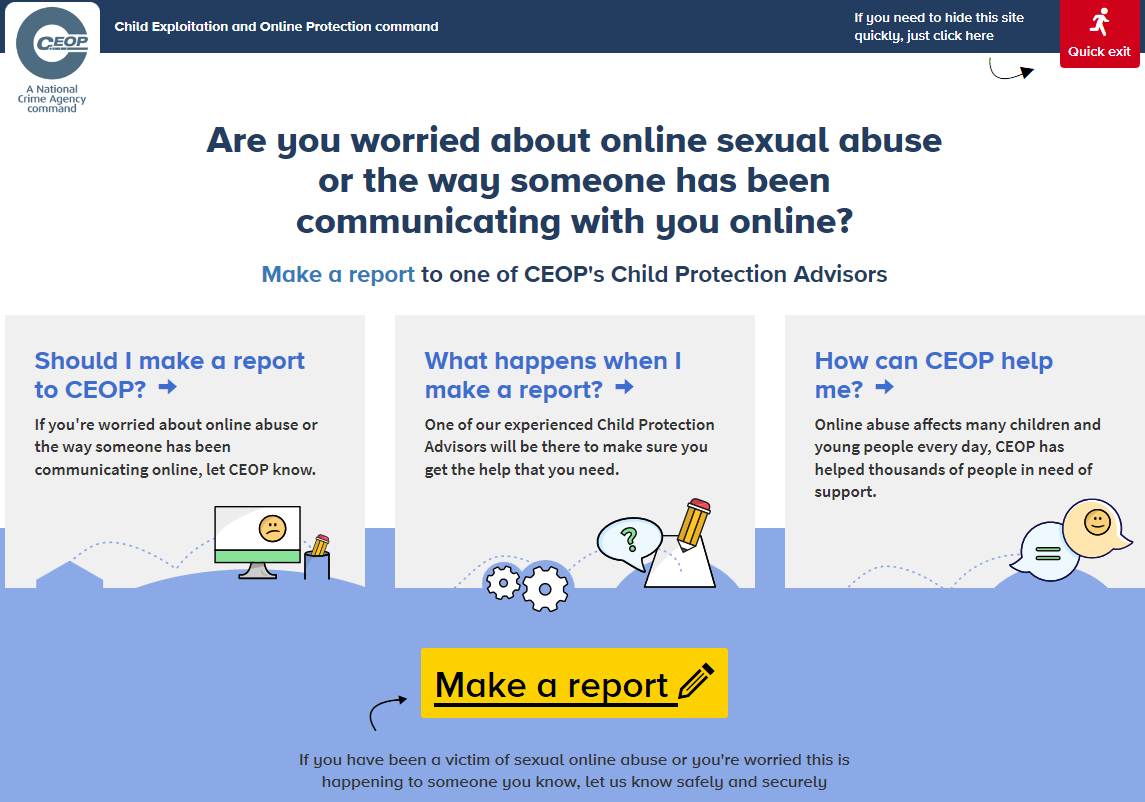 Ysgrifennwch un peth rydych yn mynd i’w wneud yn wahanol o ganlyniad i’r wers heddiw.
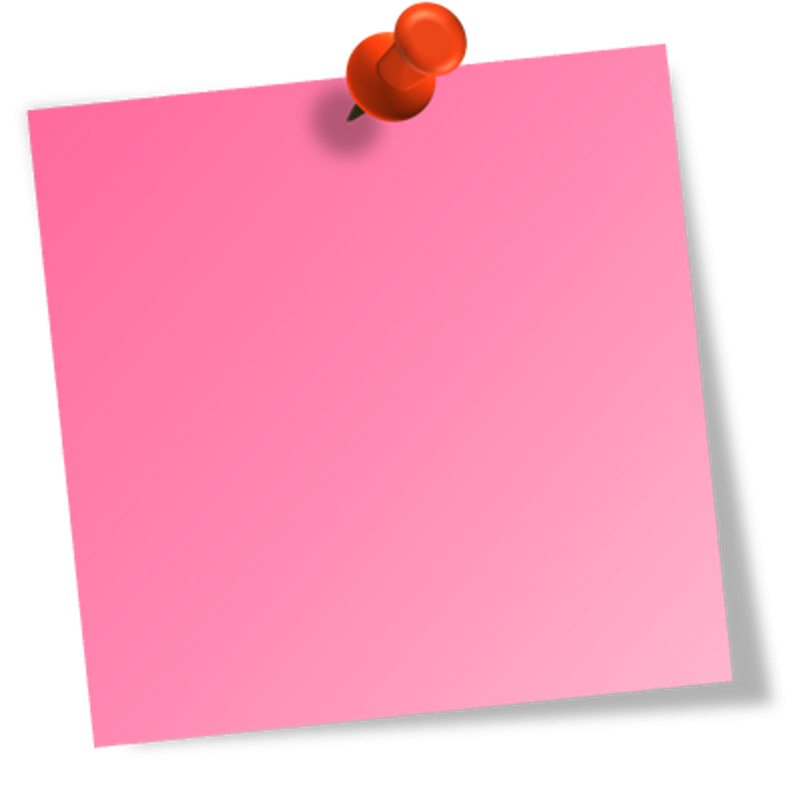 ?